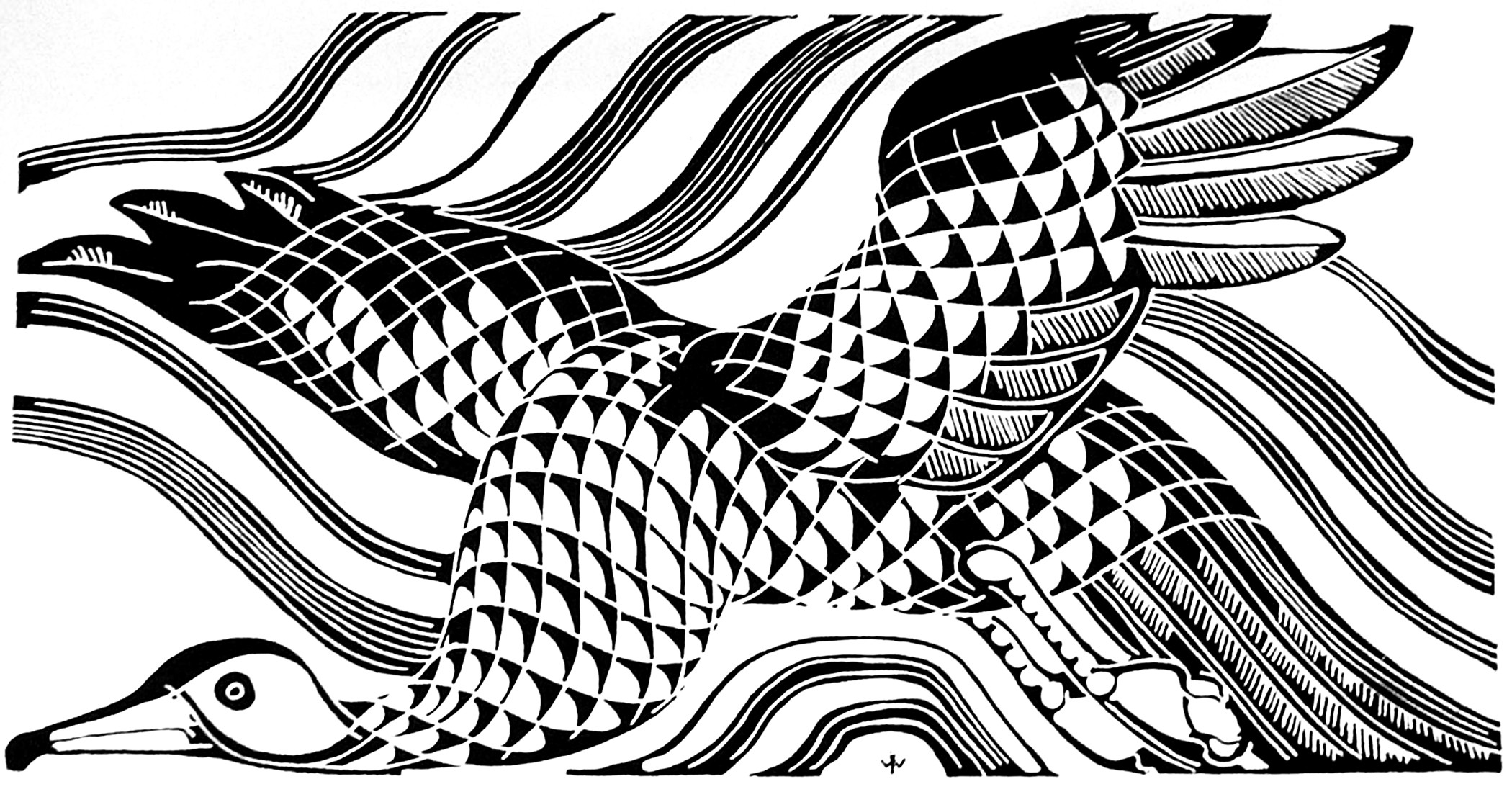 Walter Anderson: Principles of Design and Line Motifs
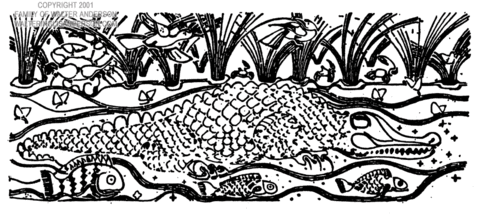 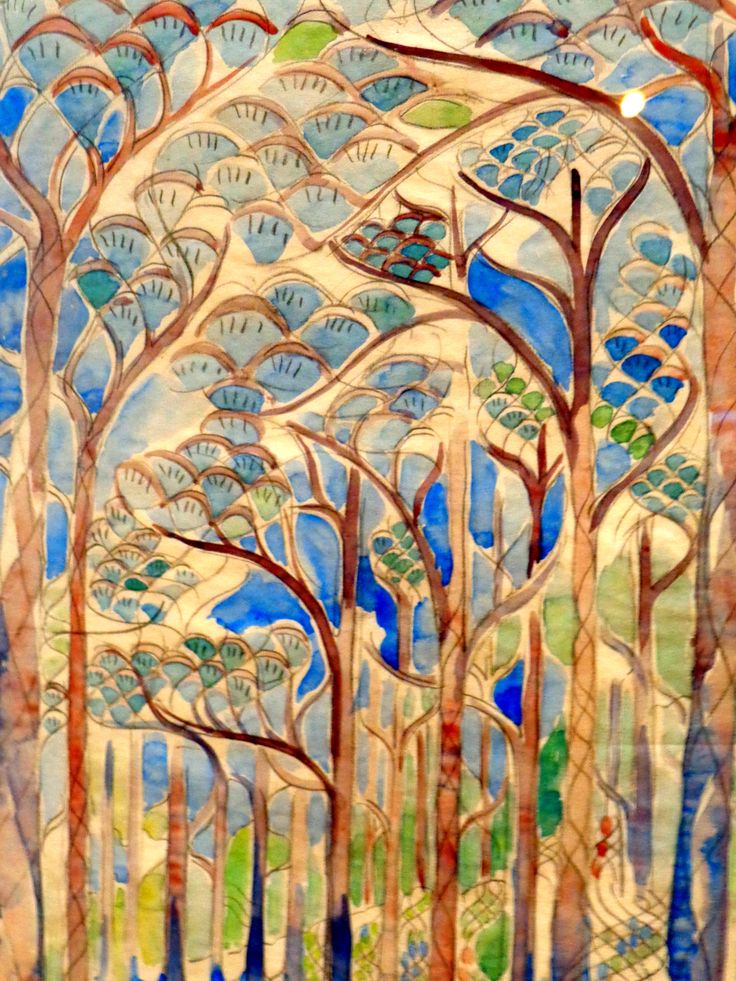 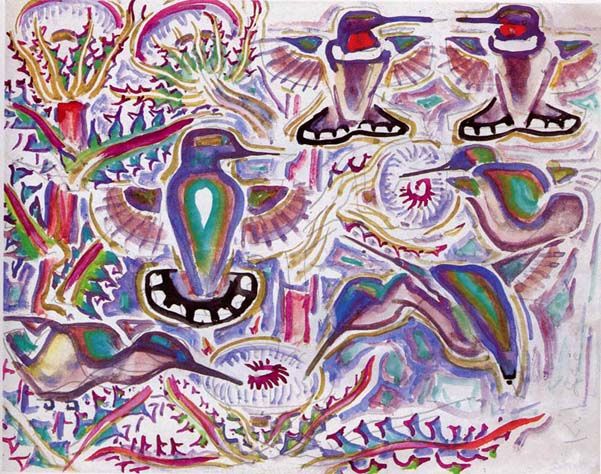 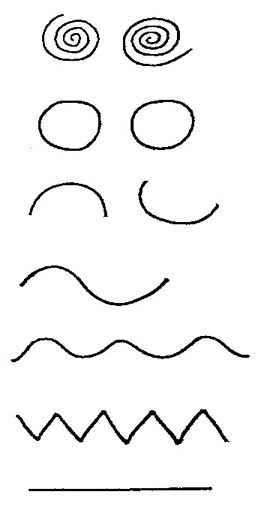 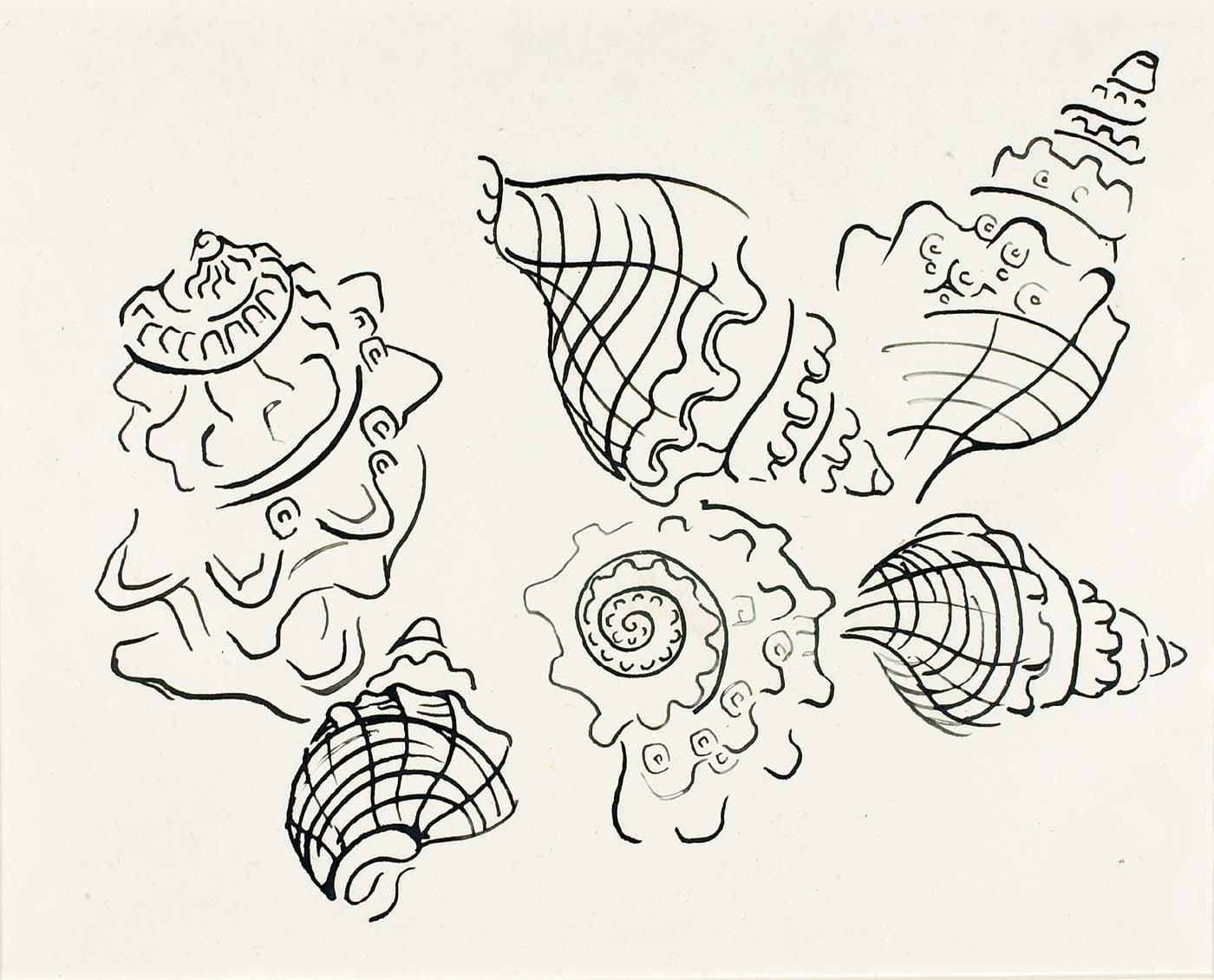 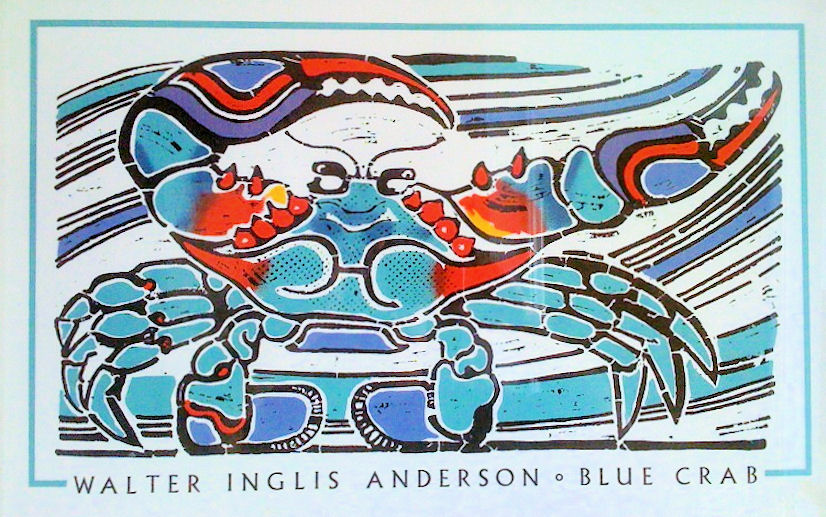 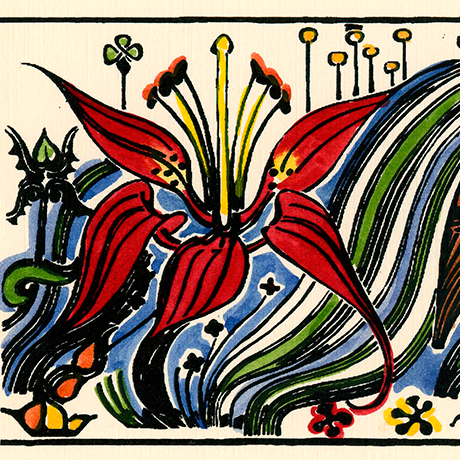 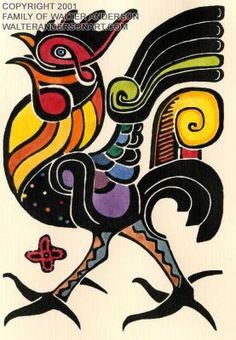